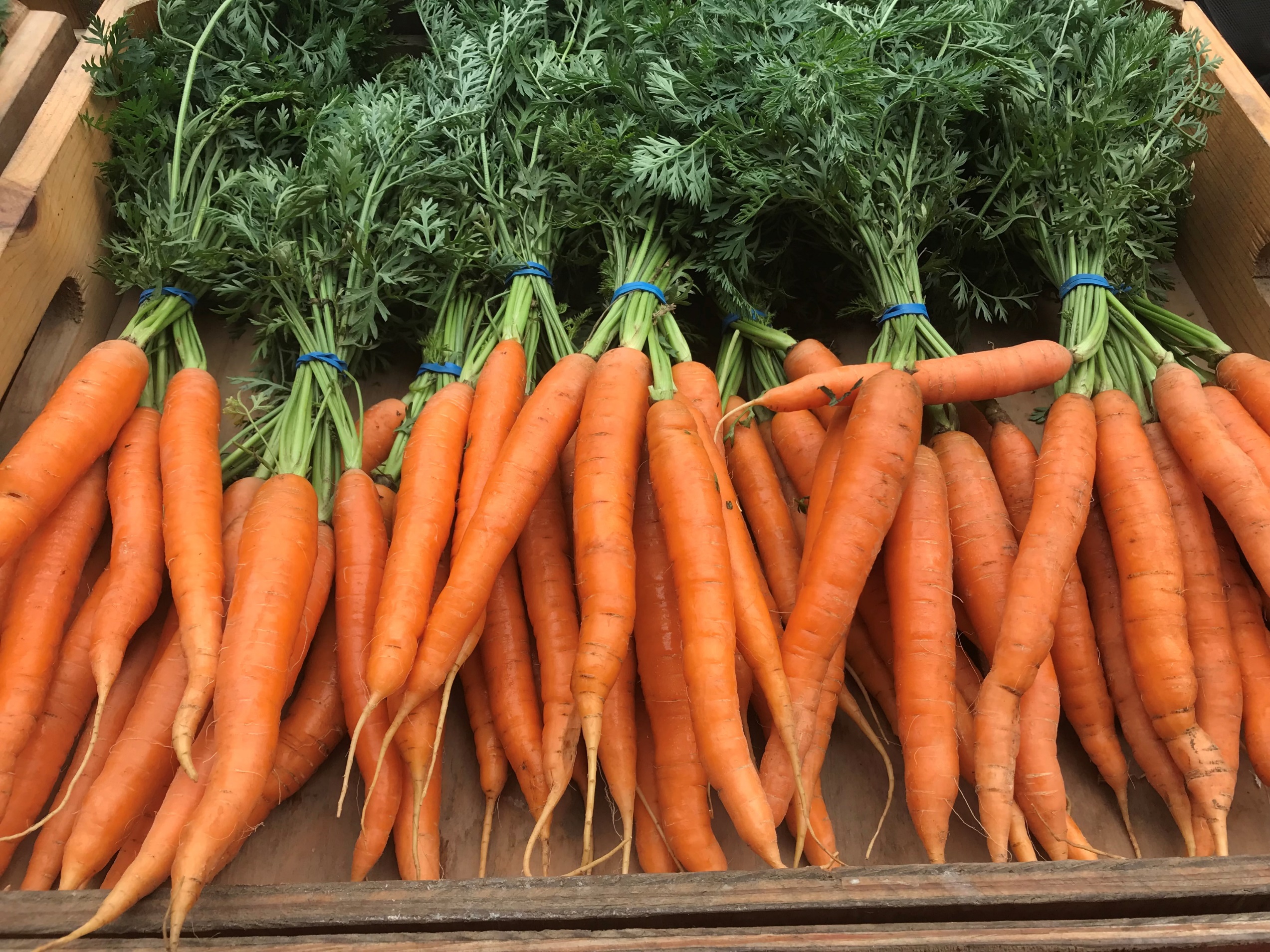 Market Share CSA Boxes
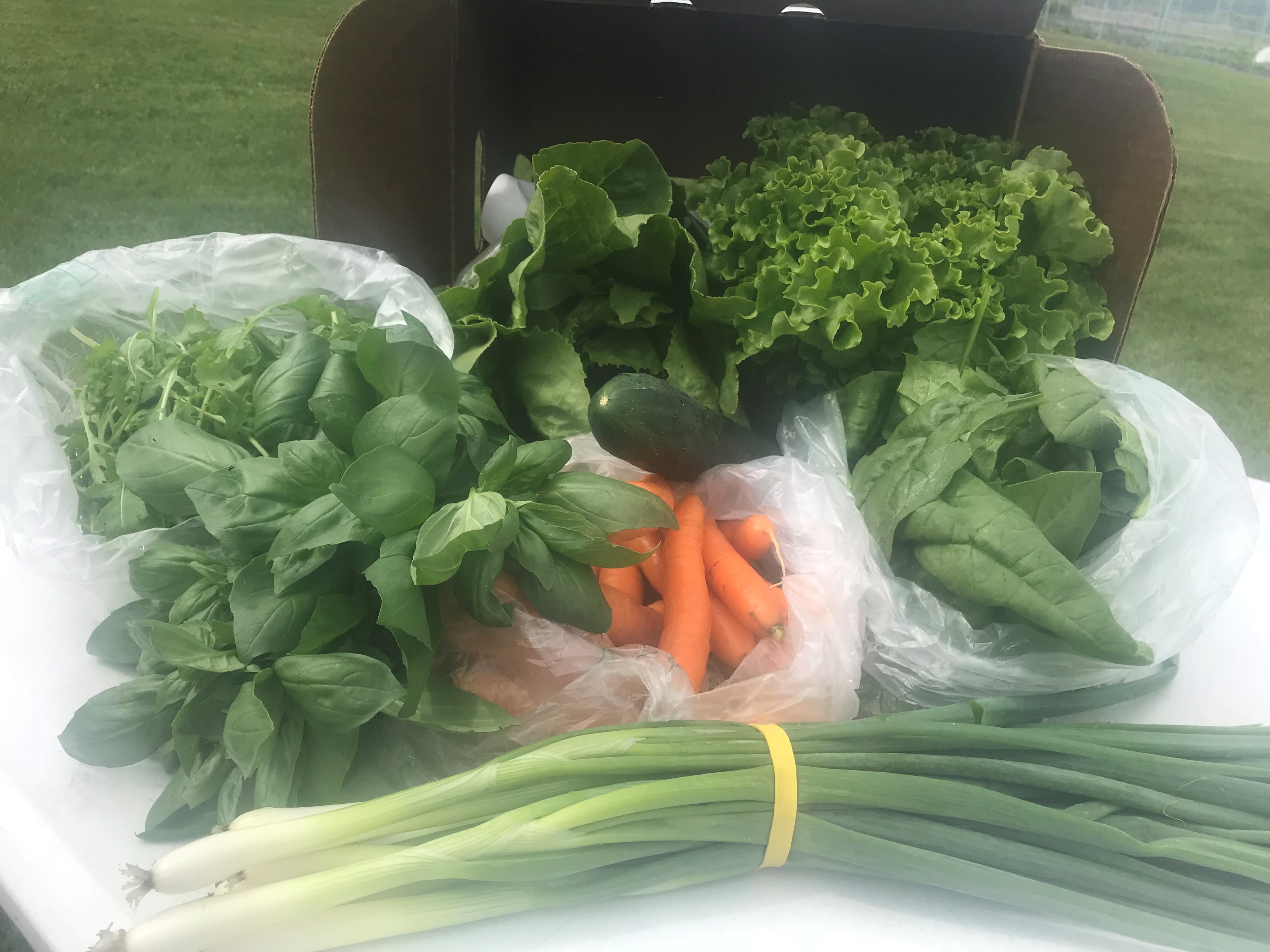 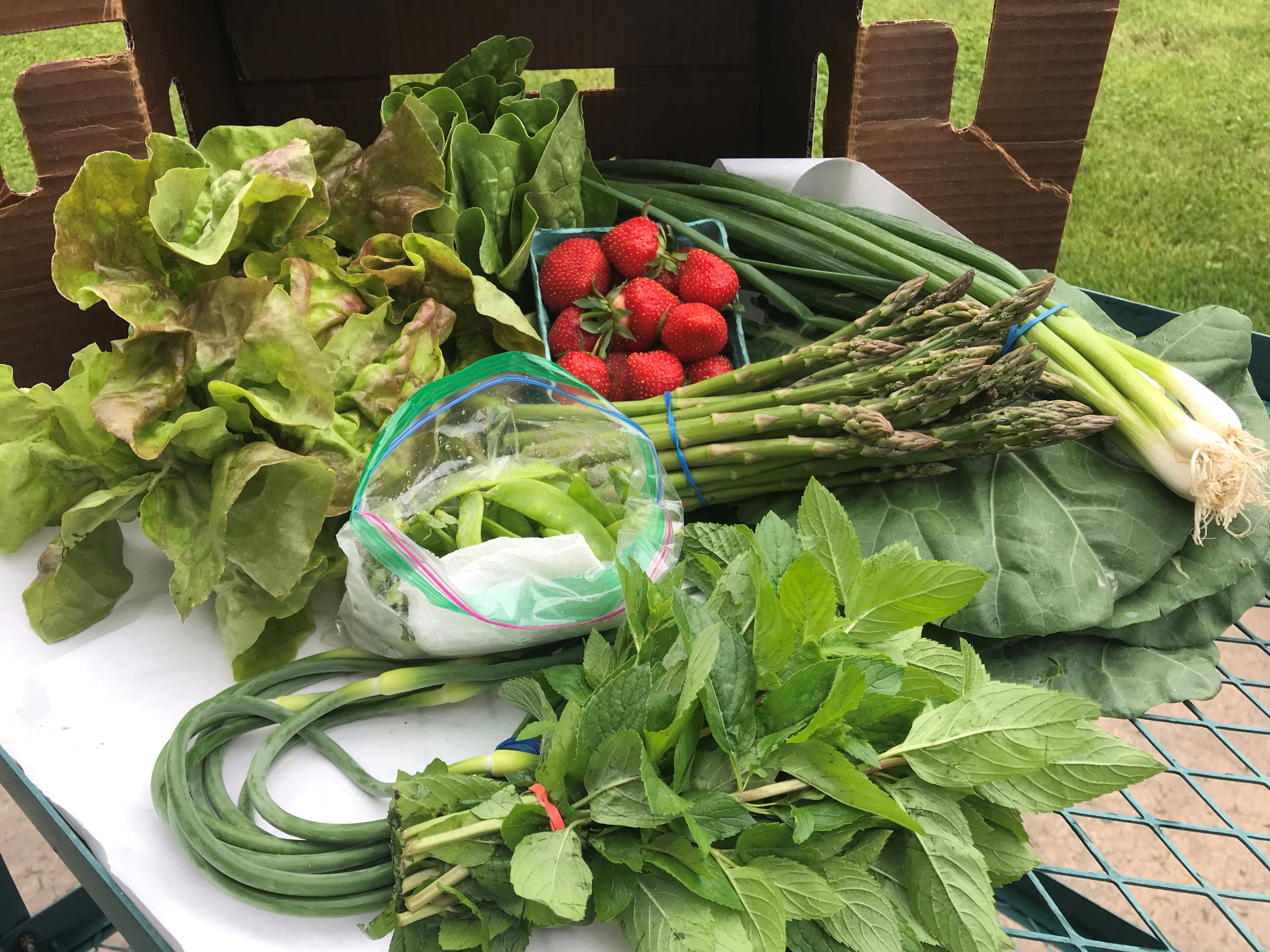 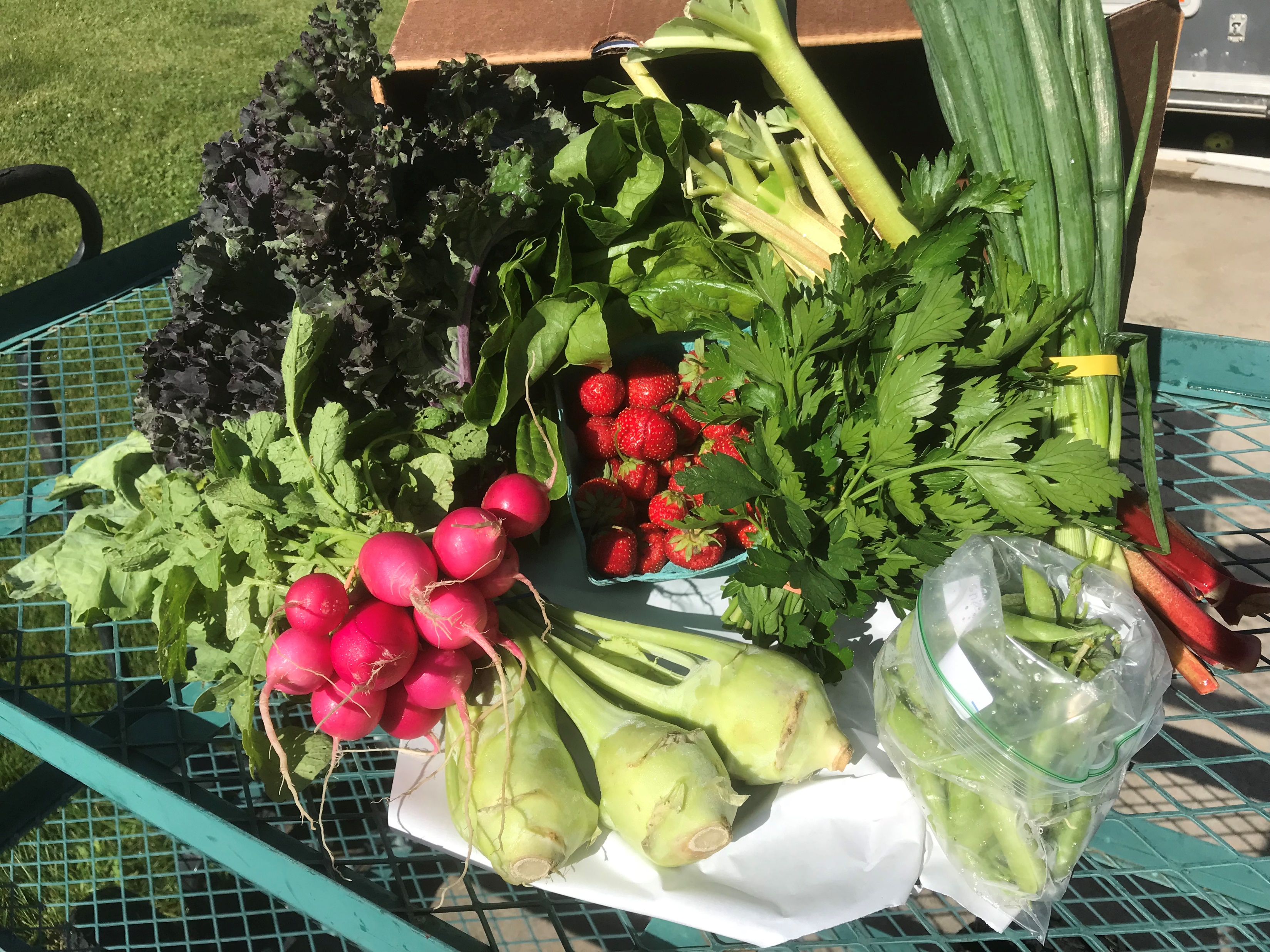 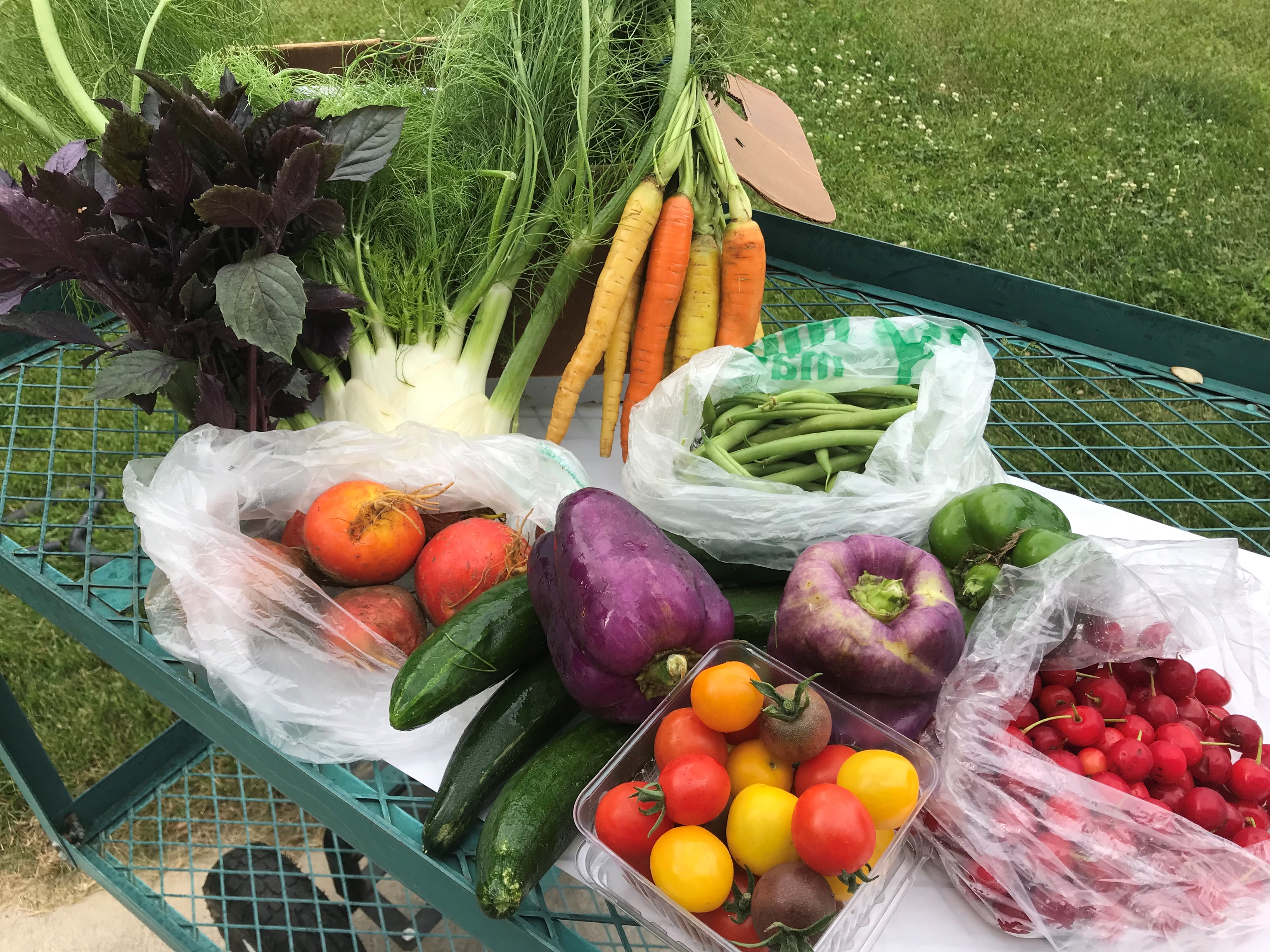 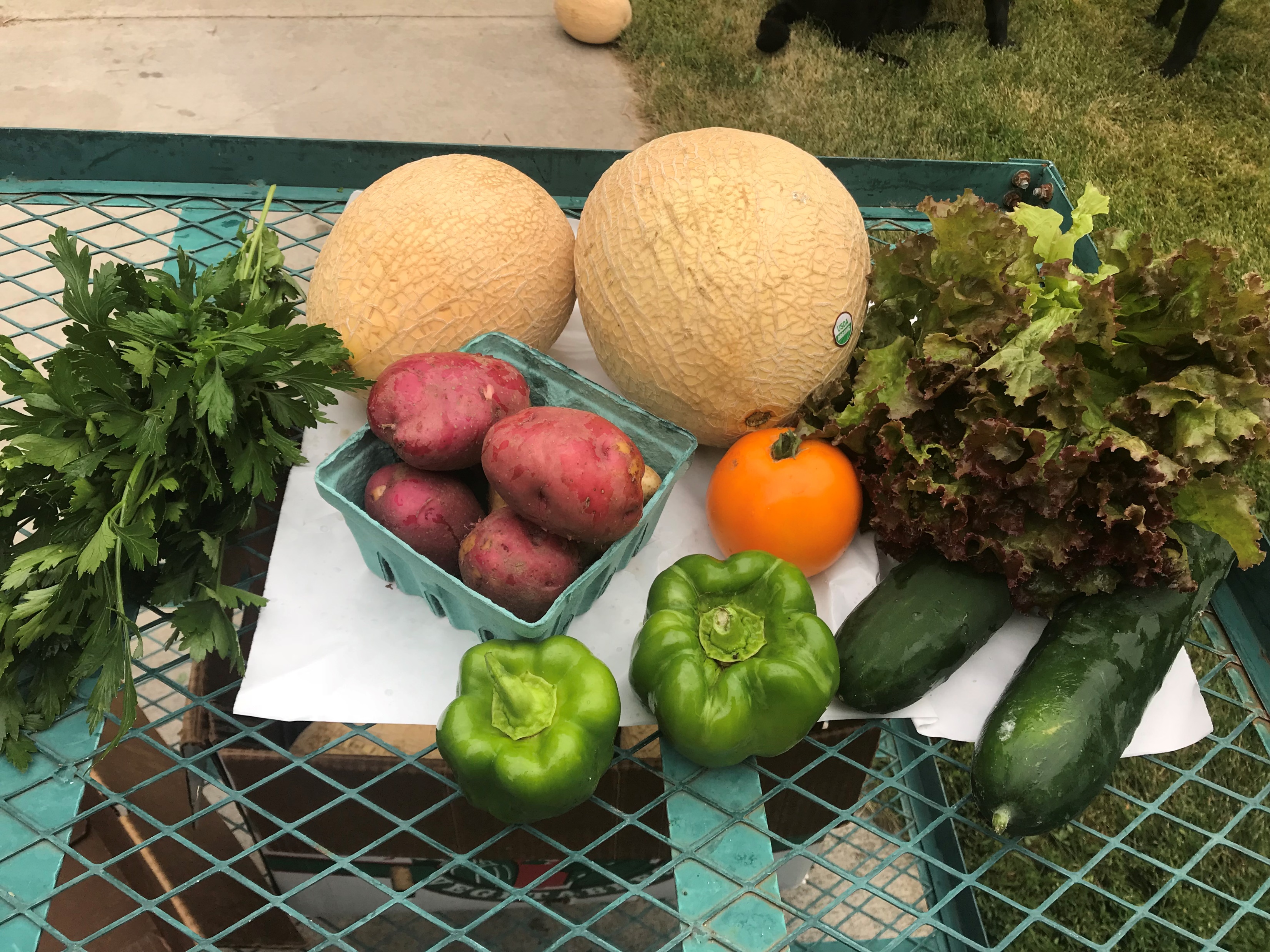 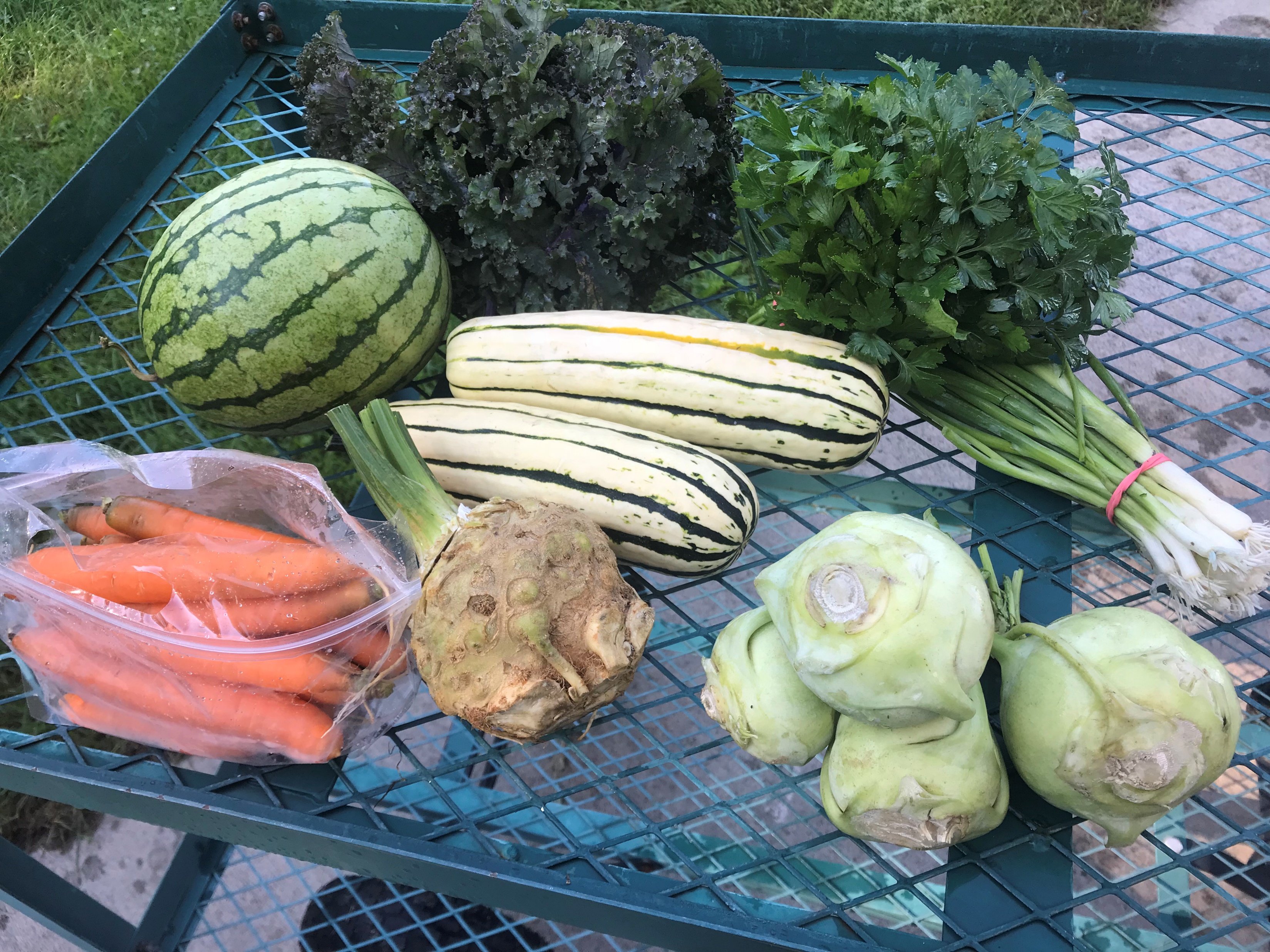 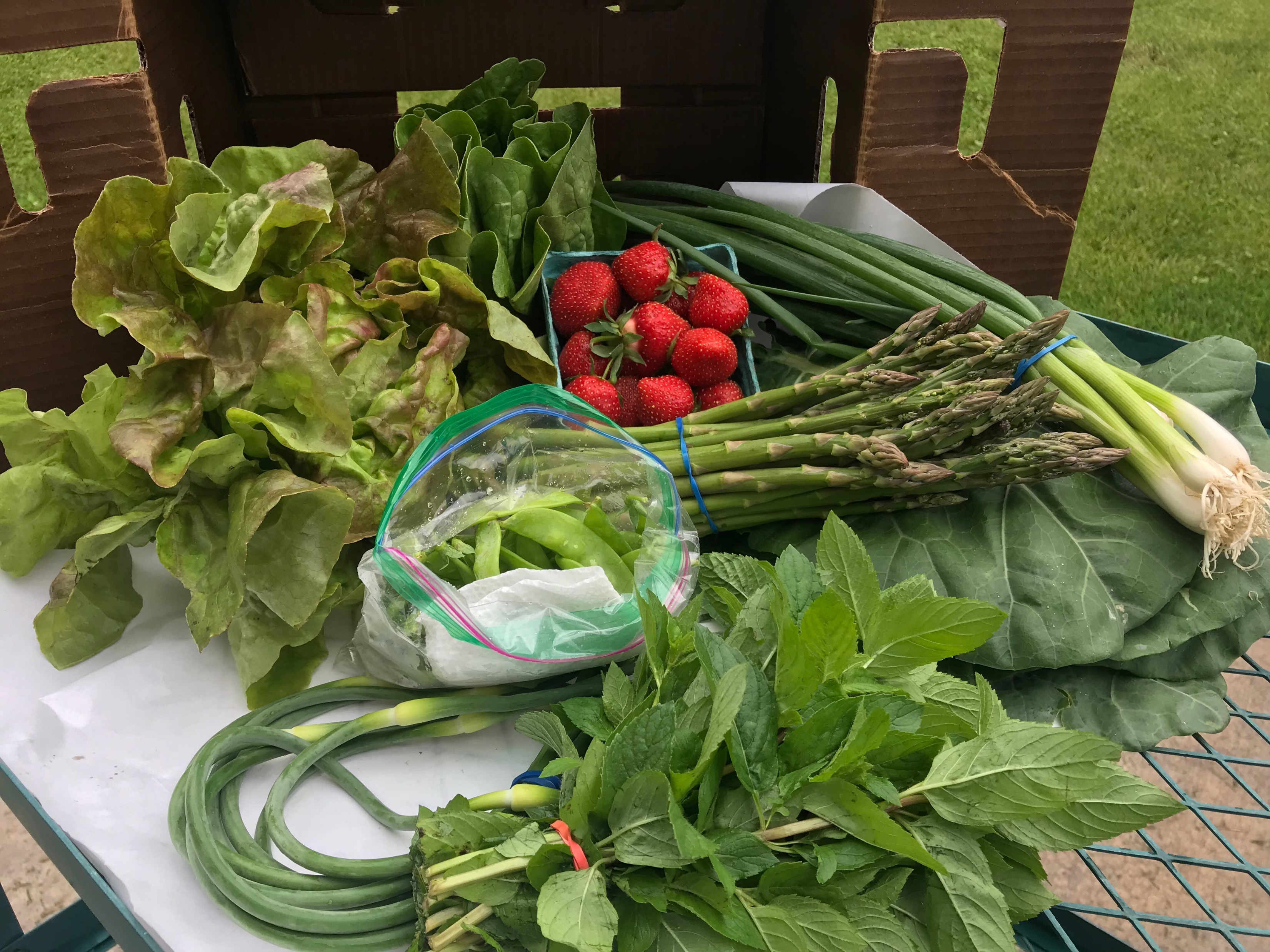 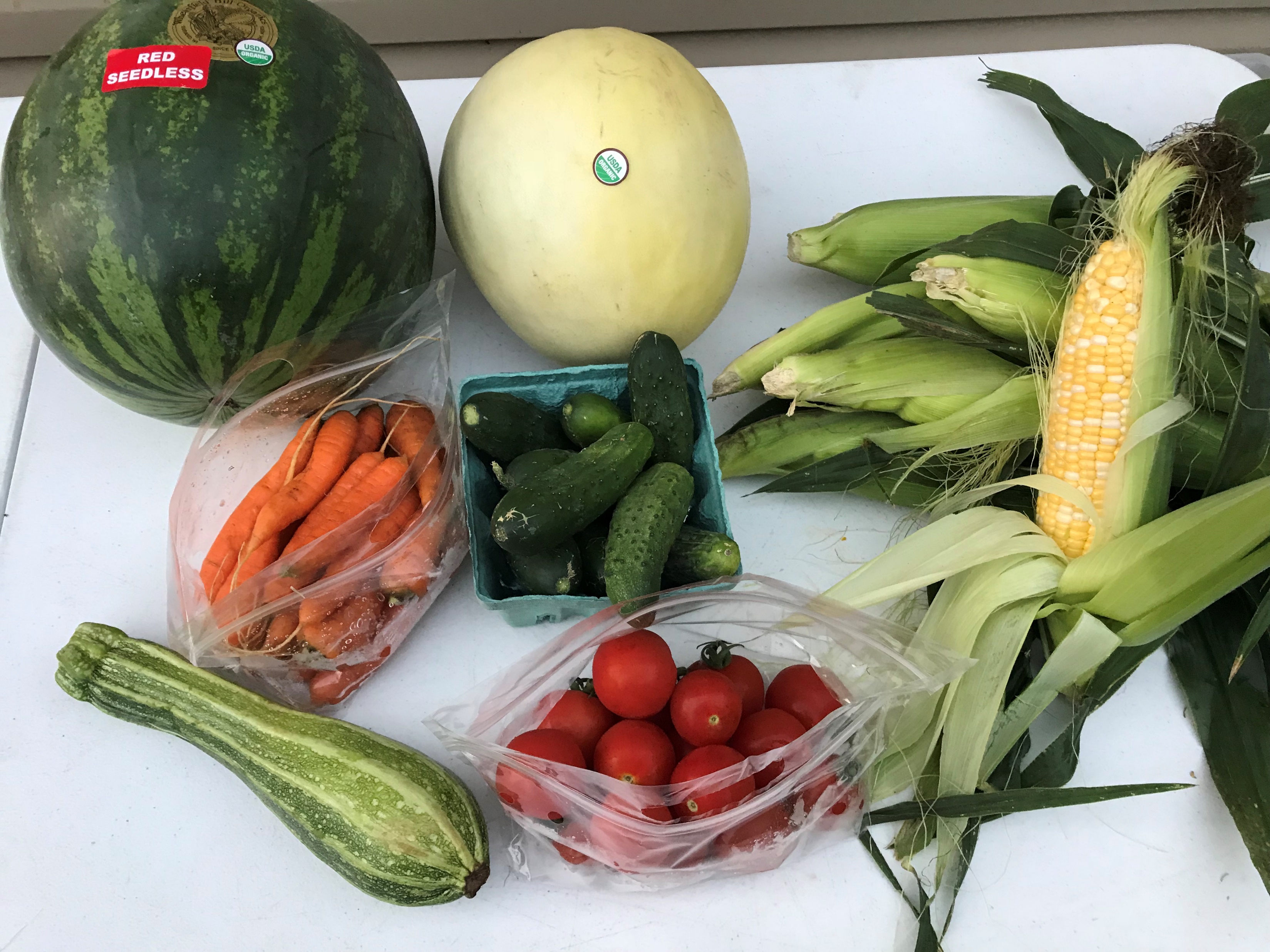 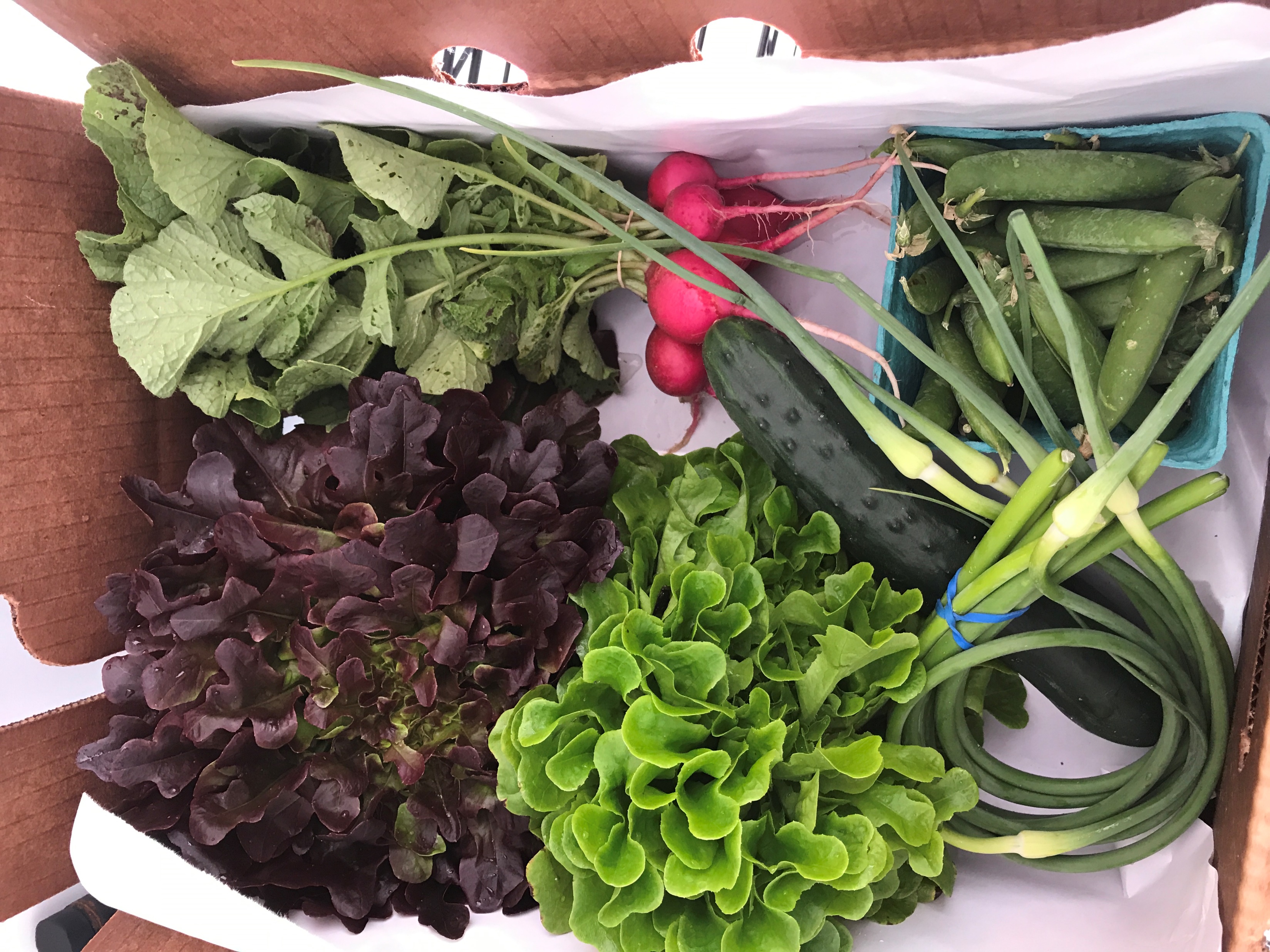 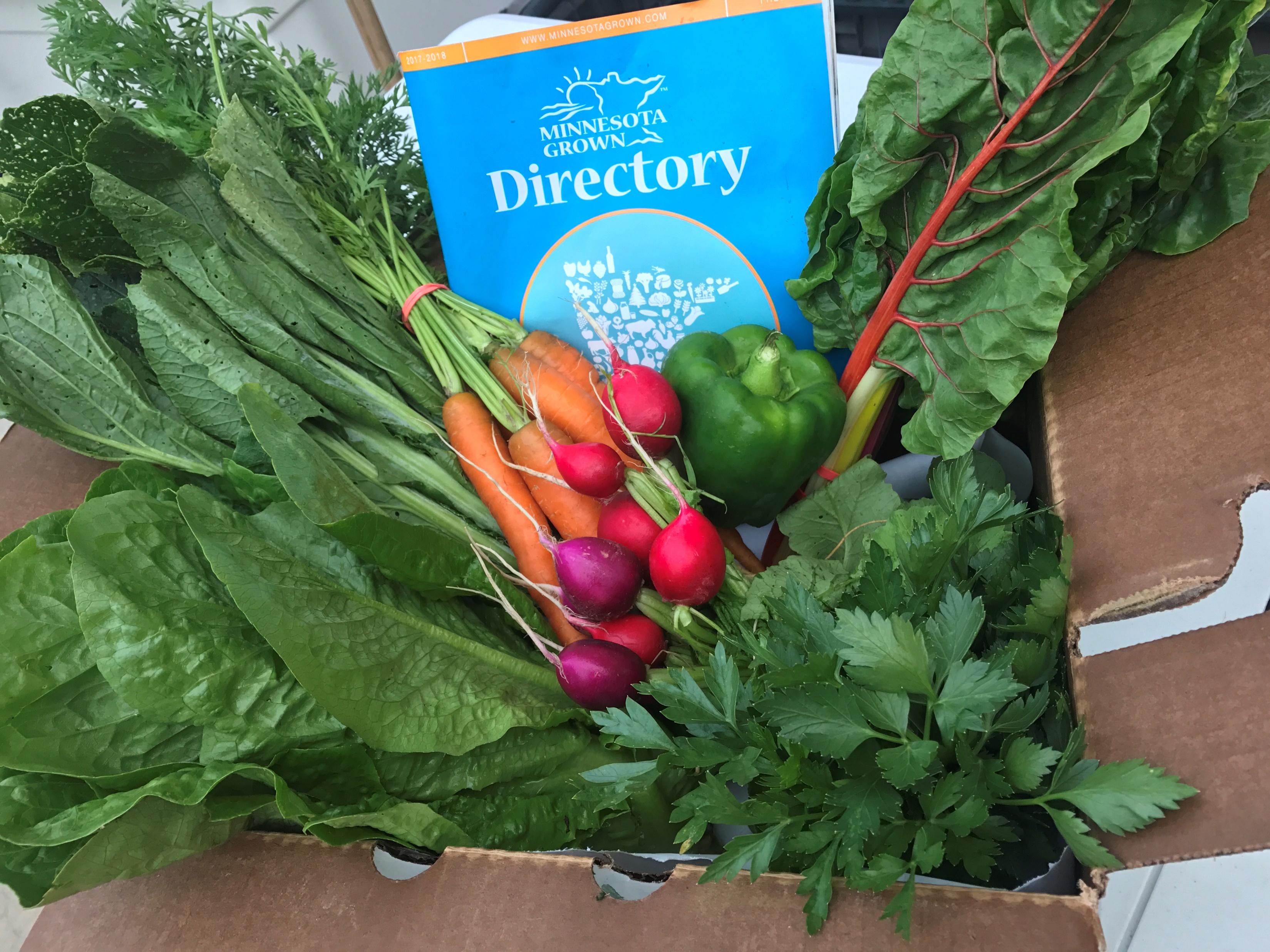 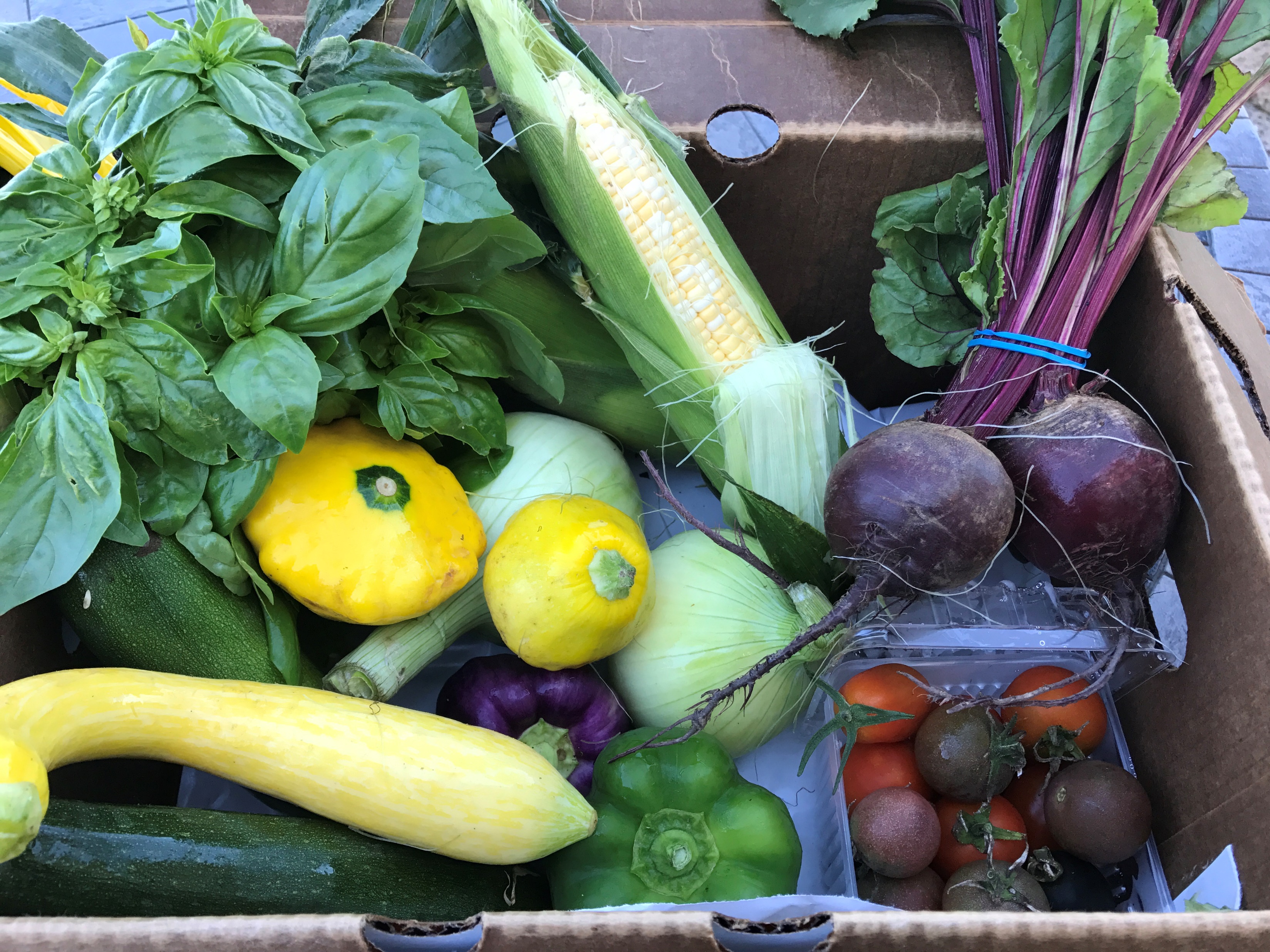 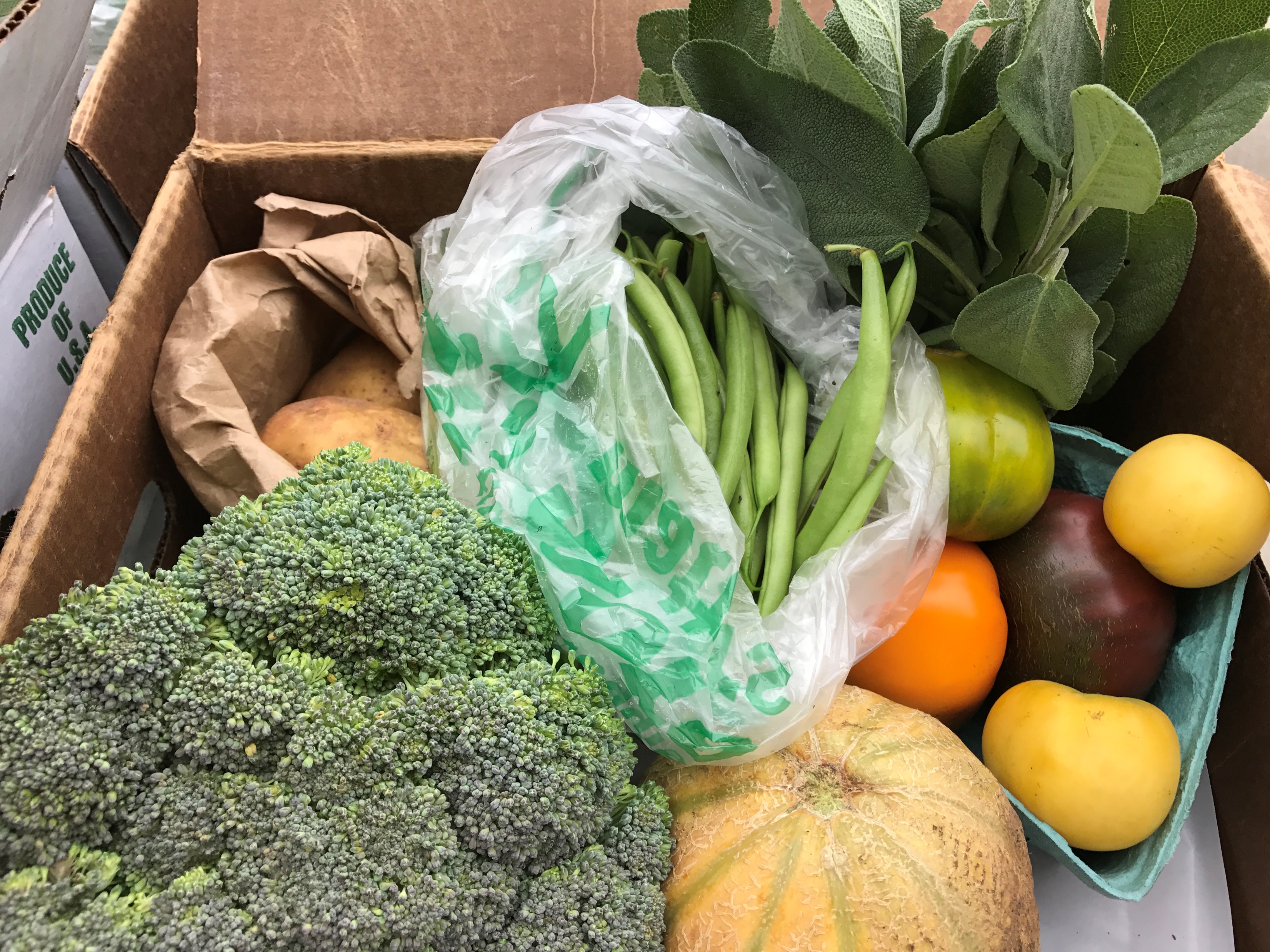 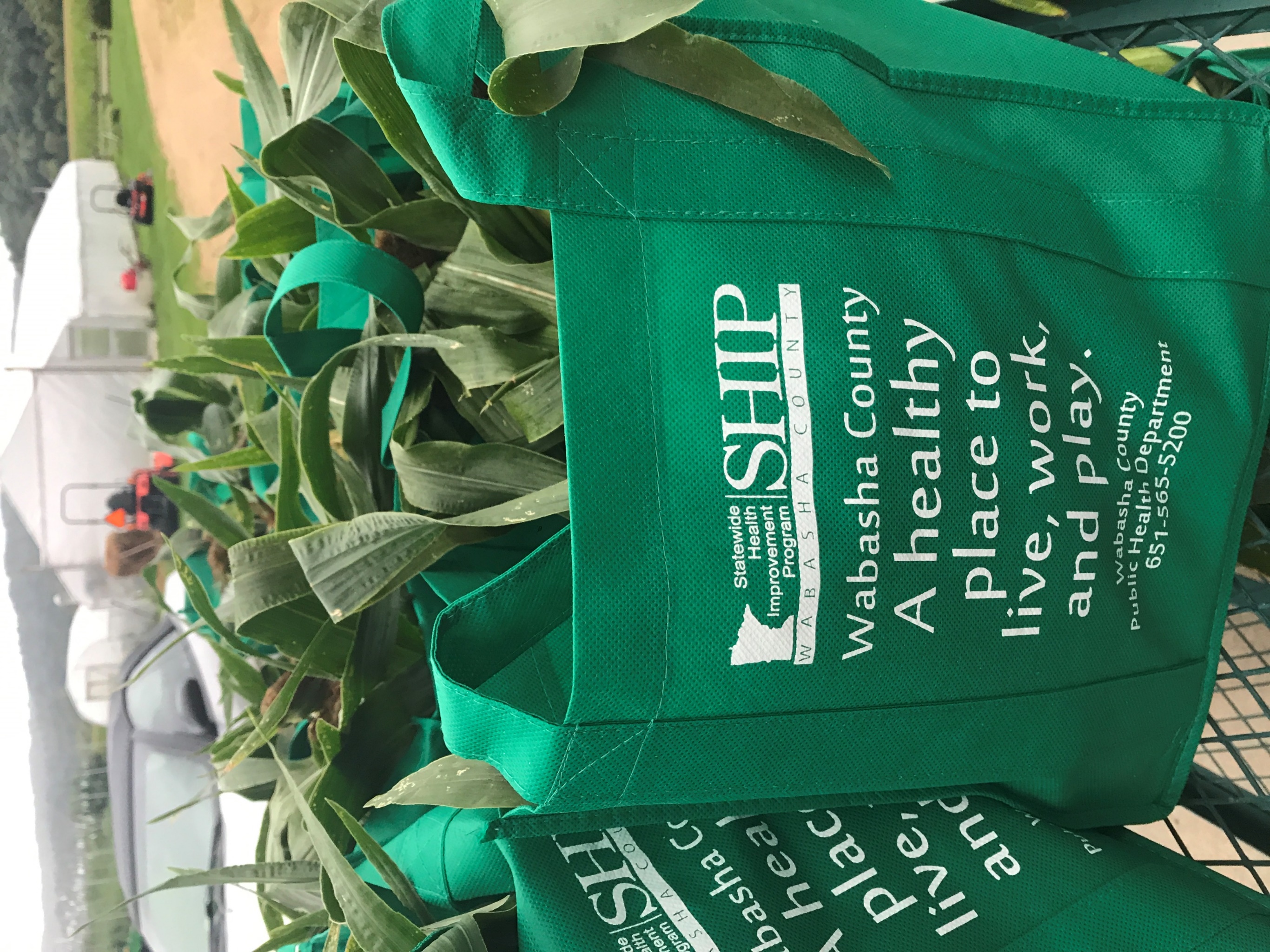 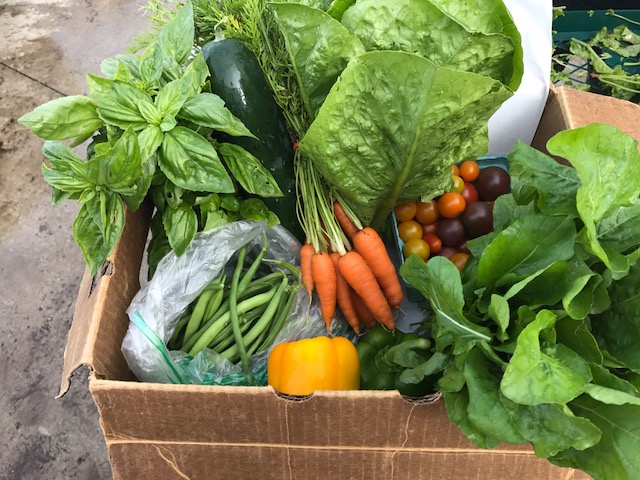 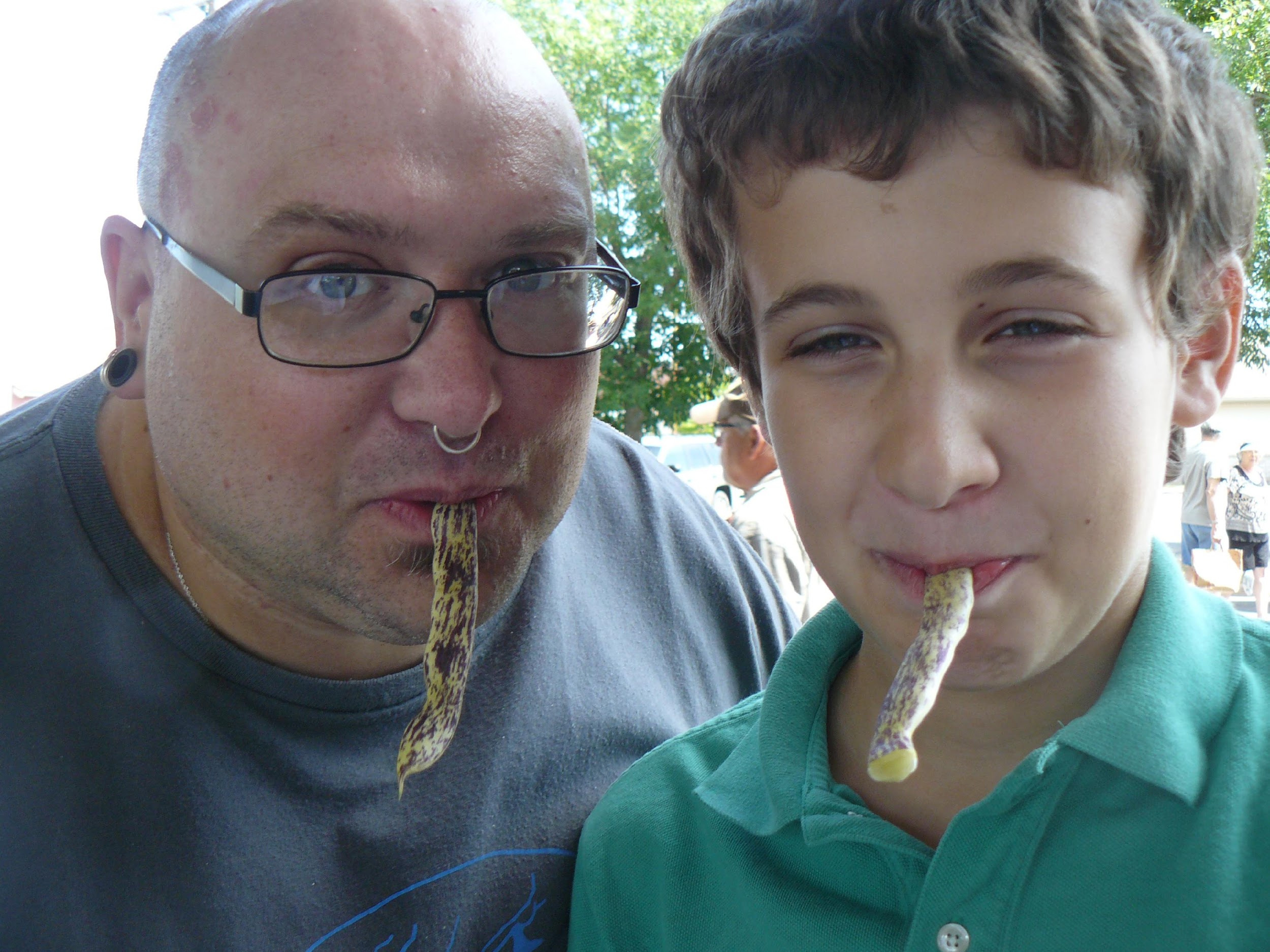 Eat local, Eat Healthy!
 
And above all, have fun while doing it!
For More Information Contact: 
Sara George 
saralgeorge@gmail.com
715-651-5046
Wabasha FM Online Storefront:
https://www.localline.ca/wabasha-farmers-market
Questions?